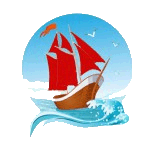 Муниципальное автономное дошкольное образовательное учреждение«Центр развития ребёнка - детский сад № 64 «Алые паруса»
Проблемная образовательная ситуация в самостоятельной деятельности детей дошкольного возраста


Ахметшина С.А
ст. воспитатель
1
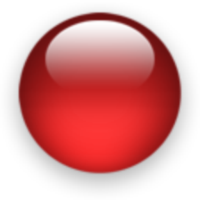 Субъект – человек, активно проявляющий себя в разных видах деятельности, способный самостоятельно реализовывать деятельность во всей её полноте от момента целеполагания и мотивации до получения и оценки результата.
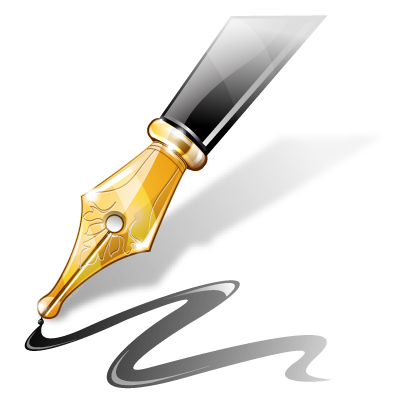 2
Самостоятельная деятельность
1) свободная деятельность воспитанников в условиях созданной педагогами предметно-развивающей образовательной среды, обеспечивающая выбор каждым ребенком деятельности по интересам и позволяющая ему взаимодействовать со сверстниками или действовать индивидуально;
   2) организованная воспитателем деятельность воспитанников, направленная на решение образовательных задач.
3
Условия для организации
Во-первых, организовать предметно-развивающую среду, стимулирующую проявление детьми самостоятельности и творчества, развитие детских интересов.
 Во-вторых, использовать  специальные методы и приемы, побуждающих к проявлению детьми самостоятельности и творчества в разных видах деятельности, к проявлению индивидуальных интересов и склонностей.
В-третьих, уметь педагогу оказывать недирективную помощь и поддержку детям.
4
Образовательная ситуация (Гогоберидзе А.Г.) 

- это форма совместной деятельности педагога и детей, которая планируется и целенаправленно организуется педагогом с целью решения определенных задач развития, воспитания и обучения.
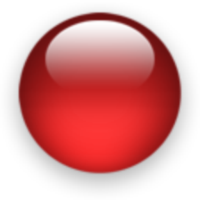 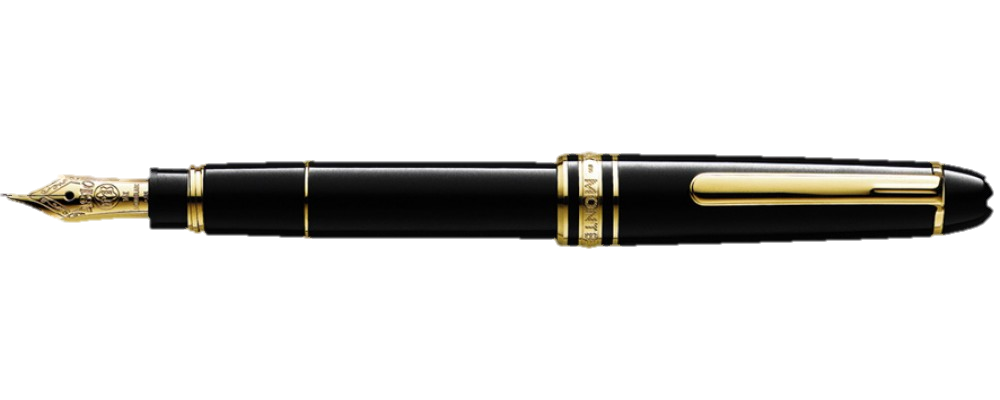 5
Виды образовательных ситуаций
Объяснительно-иллюстративные. Больше подходят для погружения в тему в образовательной деятельности. 
Репродуктивные. Ребенку транслируется опыт, который он должен усвоить.
Проблемные. Ребенок ищет решения в совместной со взрослыми или самостоятельной деятельности.
Частично-поисковые. Совмещают в себе показ взрослого и поиск решений проблемы. 
Эвристические. Дети делают открытия самостоятельно. 

По материалам семинара В.А.Деркунской «Образовательный процесс в детском саду на основе примерной образовательной программы «Детство» в условиях введения ФГОС ДО»
6
Проблемная ситуация

– познавательная задача, которая характеризуется противоречием между имеющимися знаниями, умениями и предъявленным требованием.
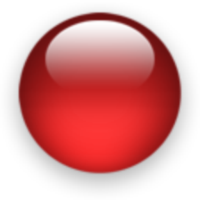 7
Приемы  создания проблемных ситуаций:
Преднамеренное столкновение  жизненных представлений детей с научными фактами.
Несоответствие известного и требуемого способа действия.
Приглашение детей к сравнению, сопоставлению и противопоставлению противоречивых:
фактов, явлений;
мнений ученых, писателей,   сказочных героев;
мнений самих дошкольников;
различных вариантов текстов   
произведений, сказок, видов искусств;
4.     Использование типичных ошибок детей 
или односторонний подход к явлениям
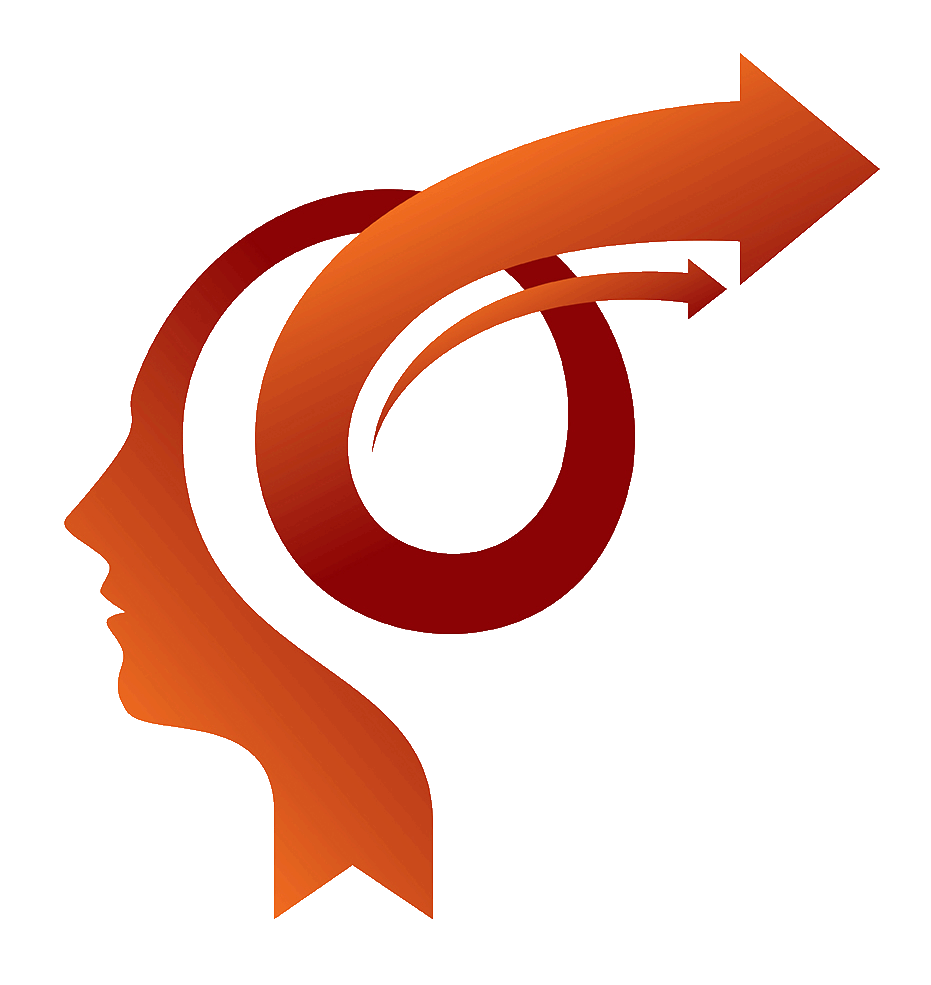 8
Направленность образовательных ситуаций
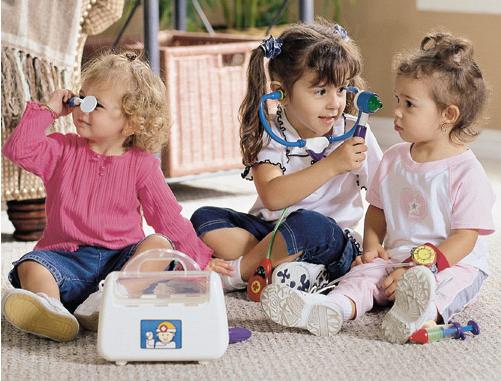 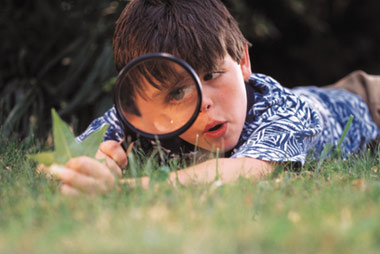 9
Проблемные ситуации и побуждающий диалог
10
11
12
13
Спасибо за внимание!
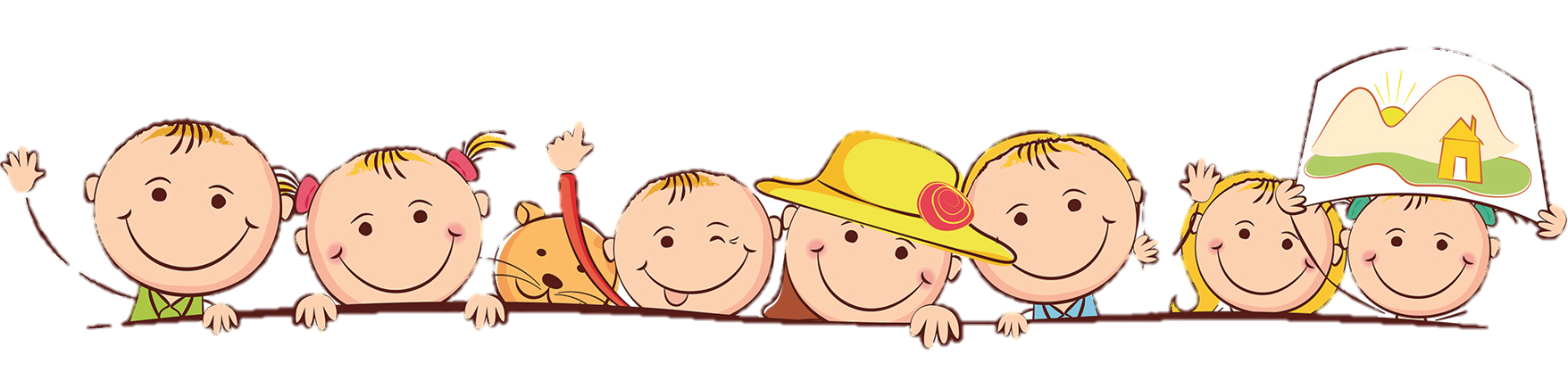 14